The ESI Standard Contract in Mexico.
Aldo Ocampo C.
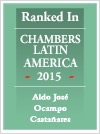 Premisa
Desarrollo de instrumentos financieros adecuados para garantizar el ahorro energético.
Los instrumentos financieros, deben ser eficaces y ágiles para lograr su cometido.
Entorno
En México, la fianza es el contrato de garantía que ha sido utilizado para garantizar obligaciones contractuales. 
Presenta retos al momento de su implementación para ajustarlo a las necesidades del mercado.
En virtud de lo anterior, es necesario adaptar el contrato de obra a precio alzado, a manera que las obligaciones sean afianzables por una institución de fianzas autorizada.
Otros elementos técnicos son relevantes para hacer afianzables los ahorros energéticos
Realidad
Los participantes usualmente prefieren los instrumentos conocidos, como la fianza.
El contrato de seguro de caución aún está en estudio y desarrollo en México.
Contrato ad-hoc
Típico contrato de obra a precio alzado, que incorpora factores como la garantía del ahorro energético y la participación del proveedor en garantizar el desempeño ofrecido.
El ahorro energético es una obligación a cargo del proveedor, en donde la garantizará:
A través de un fondo de retención de garantía; y
Al extinguirse dicho fondo, operará una fianza emitida por una afianzadora autorizada.
Retos del instrumento
Claridad en el compromiso adquirido por el proveedor (anexo A)
Claridad en la forma de calcular ahorros y en su caso, penalidad.
Gestión del riesgo y su mitigación (fondo de retención de garantía bajo la figura de prenda).
Compromiso de las partes para medir la eficacia de la tecnología instalada (ahorro energético).
Fortalecer la figura de proyectos llave en mano
Conclusión
El mercado está en el momento adecuado para el desarrollo de contratos de ahorro energético de esta naturaleza.
El esquema puede ayudar a la colocación de más créditos, de una manera sencilla y segura.
Es de vital importancia que tanto usuario, proveedor y banco vean en la fianza y sus implicaciones un beneficios tangible al momento de estructurar su sproyectos.